EECS 373
Design of Microprocessor-Based Systems




Ron Dreslinski
University of Michigan



Lecture 6 & 7: Interrupts (end of slides on Wednesday)
September 26th & 28th 
     Exceptions, Traps, Faults & ARM’s Nested Vectored Interrupt Controller
Slides developed in part by Prabal Dutta and Mark Brehob
Administrative
HW2 Due Today
Prof. Dreslinski Office hours changed this week, they will be:
Tuesday 2:30-3:30pm
Wednesday 3-4pm

Fire Alarm Testing on Wednesday @1:30
WE WILL HAVE CLASS
This Week: Interrupts, exceptions, traps, faults, & NVIC
traps &
exceptions
C
Assembly
Machine Code
CPU
EECS 370
ldr (read)
str (write)
Software

Hardware
SVC#
ISA
fault
INT#
System Buses
interrupts
AHB/APB
Interrupts
GPIO/INT
Internal &
External
Memory
Timers
USART
DAC/ADC
Internal

External
EMC
SPI
DAC
I2C
ADC
Input
UART
Output
Capture
Compare
Interrupt
3
Dealing with asynchronous events
Many sources of “events” during program execution
Application makes a system call
Software executes instruction illegally (e.g. divides by zero)
Peripheral needs attention or has completed a requested action
How do we know that an event has occurred?
Broadly, two options to “detect” events
Polling
We can repeatedly poll the app/processor/peripherals
When an event occurs, detect this via a poll and take action
Interrupts
Let the app/processors/peripheral notify us instead
Take action when such a notification occurs (or shortly later)
4
Polling-Driven Application
Recall pushbutton-LED example

		mov	r0, #0x4 		% PBS MMIO address
		mov	r1, #0x5 		% LED MMIO address
loop:		ldr	r2, [r0, #0]	% Read value from switch [1 cycle]
		str	r2 [r1, #0]	% Save value to LED [1 cycle]
		b	loop		% Repeat these steps [1 cycle]

This is a polling-driven application
Software constantly loops, polling and (re)acting
However, it doesn’t do anything else useful!
5
[Speaker Notes: mov r0, #0x4  % PB
	mov r1, #0x5  % LED
loop:	ldr r2, [r0, #0]
	str r2 [r1, #0]
	b loop]
The Problem with Polling
If we want to do other work, we might call a routine:

		mov	r0, #0x4 		% PBS MMIO address
		mov	r1, #0x5 		% LED MMIO address
loop:		ldr	r2, [r0, #0]	% Read value from switch [1 cycle]
		str	r2 [r1, #0]	% Save value to LED [1 cycle]
		bl	do_some_work	% Do some other work [100 cycles]
		b	loop		% Repeat these steps [1 cycle]

Polling affects the responsiveness of PBS  LED path!
Whenever we’re “doing some work,” we not polling PBS
And the more “other work” we do, the worse the latency gets
And it affects the efficiency of the processor
The ldr/str values don’t change very either much
So, the processor is mostly wasting CPU cycles (and energy)
6
[Speaker Notes: LDR	% Assume PBS changes just after sampling, so latency = 1 cycle
STR	% latency += 1 cycle
B	% latency += 1 cycle

Delay? So LDR (1, just missed) + STR (1) + B (1) + LDR (1) + STR (1) ~ 5 cycles asymptotic worst case 
Efficiency?  Well, its basically zero since we’re not doing any useful work, so ~ 0%

LDR	% Assume PBS changes just after sampling, so latency = 1 cycle
STR	% latency += 1 cycle
BL	% latency += 100 cycles
B	% latency += 1 cycle

Delay? So LDR (1, just missed) + STR (1) + BL (100) + B (1) + LDR (1) + STR (1) ~ 105 cycles asymptotic worst case 
Efficiency?  BL (100) / [LDR (1) + STR (1) + BL (100) + B (1)] ~ 100/103, so ~ 97%]
Polling trades off efficiency and responsiveness
mov	r0, #0x4 		% PBS MMIO address
	mov	r1, #0x5 		% LED MMIO address
loop:	ldr	r2, [r0, #0]		% Read value from switch [1 cycle]
	str	r2 [r1, #0]		% Save value to LED [1 cycle]
	bl	do_some_work	% Do some other work [100 cycles]
	b	loop		% Repeat these steps [1 cycle]
Efficiency
Minimizing useless work
Maximizing useful work
Saving cycles & energy
Responsiveness
Minimizing latency
Tight event-action coupling
Can we do better?  Yes!
Efficiency
Responsiveness
7
Interrupts
Merriam-Webster: 
“to break the uniformity or continuity of”

Informs a program of some external events
Breaks execution flow

Key questions:
Where do interrupts come from?
How do we save state for later continuation?
How can we ignore interrupts?
How can we prioritize interrupts?
How can we share interrupts?
8
Interrupts
Interrupt (a.k.a. exception or trap):  
An event that causes the CPU to stop executing current program
Begin executing a special piece of code
Called an interrupt handler or interrupt service routine (ISR)
Typically, the ISR does some work
Then resumes the interrupted program

Interrupts are really glorified procedure calls, except that they:
Can occur between any two instructions
Are “transparent” to the running program (usually)
Are not explicitly requested by the program (typically)
Call a procedure at an address determined by the type of interrupt, not the program
Two basic types of interrupts(1/2)
Those caused by an instruction
Examples:
TLB miss
Illegal/unimplemented instruction
div by 0
SVC (supervisor call, e.g.: SVC #3)
Names:
Trap, exception
Two basic types of interrupts(2/2)
Those caused by the external world
External device
Reset button
Timer expires
Power failure
System error
Names:
interrupt, external interrupt
External interrupt types
Two main types
Level-triggered
Edge-triggered
12
Level-triggered interrupts
Basics:
Signaled by asserting a line low or high
Interrupting device drives line low or high and holds it there until it is serviced
Device deasserts when directed to or after serviced
Requires some way to tell it to stop.
Sharing?
Can share the line among multiple devices 
Often open-collector or HiZ
Active devices assert the line, inactive devices let the line float
Easy to share line w/o losing interrupts
But servicing increases CPU load 
And requires CPU to keep cycling through to check
Different ISR costs suggests careful ordering of ISR checks 
Can’t detect a new interrupt when one is already asserted
13
[Speaker Notes: PCI originally mandated level-triggered due to this]
Edge-triggered interrupts
Basics:
Signaled by a level *transition* (e.g. rising/falling edge)
Interrupting device drives a pulse onto INT line
Sharing *is* possible
INT line has a pull up and all devices are OC/OD.
Could we miss an interrupt?  Maybe...if close in time
What happens if interrupts merge?  Need one more ISR pass
Easy to detect "new interrupts”
Pitfalls: spurious edges, missed edges
Source of "lockups" in early computers
14
[Speaker Notes: PCI originally mandated level-triggered due to this]
Exercise: Another case where polling is slow—sharing!
Assume you have
n possible interrupt sources
That all share a single interrupt line and/or handler
That all fire at about the same rate on average
And that require about the same amount of time to poll
The handler might look something like this

	isr_handler:	bl	chk_interrupt_src_1		% 100 cycles
			bl	chk_interrupt_src_2		% 100 cycles
			…
			bl	chk_interrupt_src_n	% 100 cycles
			bx	lr
How does average interrupt processing time grow with n?
How would you order chk_interrupt_src if the interrupts fired at different rates or had different polling times?
Why are interrupts useful?  Example: I/O Data Transfer
Two key questions to determine how data is transferred to/from a non-trivial I/O device:

How does the CPU know when data are available?
Polling
Interrupts
How are data transferred into and out of the device?
Programmed I/O
Direct Memory Access (DMA)
How it works
Something tells the processor core there is an interrupt

Core transfers control to code that needs to be executed

Said code “returns” to old program

Much harder then it looks.
Why?
Devil is in the details
How do you figure out where to branch to?

How to you ensure that you can get back to where you started?

Don’t we have a pipeline?  What about partially executed instructions (and OoO instructions)?

What if we get an interrupt while we are processing an interrupt?

What if we are in a “critical section?”
Where
If you know what caused the interrupt then you want to jump to the code that handles that interrupt.
If you number the possible interrupt cases, and an interrupt comes in, you can just branch to a location, using that number as an offset (this is a branch table)
If you don’t have the number, you need to poll all possible sources of the interrupt to see who caused it.
Then you branch to the right code
Get back to where you once belonged
Need to store the return address somewhere.
Stack might be a scary place.  
That would involve a load/store and might cause an interrupt (page fault)!
So a dedicated register seems like a good choice
But that might cause problems later…
What happens if another interrupt happens?
Could that overwrite the register?
Modern architectures
A modern processor has many (often 50+) instructions in-flight at once.
What do we do with them?

Drain the pipeline?
What if one of them causes an exception?

Punt all that work
Slows us down

What if the instruction that caused the exception was executed before some other instruction?
What if that other instruction caused an interrupt?
Nested interrupts
If we get one interrupt while handling another, what to do?
Just handle it
But what about that dedicated register?
What if I’m doing something that can’t be stopped?
Ignore it
But what if it is important?
Prioritize
Take those interrupts you care about.  Ignore the rest
Still have dedicated register problems.
Critical section
We probably need to ignore some interrupts but take others.
Probably should be sure our code can’t cause an exception.
Use same prioritization as before.
What about instructions that shouldn’t be interrupted?
Disable interrupts while processing an interrupt?
High-level review of interrupts
Why do we need them?  Why are the alternatives unacceptable?  
Convince me!
What sources of interrupts are there?
Hardware and software!
What makes them difficult to deal with?
Interrupt controllers are complex: there is a lot to do!
Enable/disable, prioritize, allow premption (nested interrupts), etc.
Software issues are non-trivial
Can’t trash work of task you interrupted
Need to be able to restore state
Shared data issues are a real pain
24
Our processor—ARM Cortex-M3
Over 100 interrupt sources
Power on reset, bus errors, I/O pins changing state, data in on a serial bus etc.
Need a great deal of control
Ability to enable and disable interrupt sources
Ability to control where to branch to for each interrupt
Ability to set interrupt priorities
Who wins in case of a tie
Can interrupt A interrupt the ISR for interrupt B?
If so, A can “preempt” B.
All that control will involve memory mapped I/O.
And given the number of interrupts that’s going to be a pain
25
Basic interrupt processing
The stack (PSP or MSP)

Higher Addresses
Stacking
Automatically by CPU
Maintains ABI semantics
ISRs can be C functions

Vector Fetch
We’ll see this next

Exit: update of SP, LR, PC
Previous
stacked
data
SP
xPSR
PC
LR
R12
R3
R2
R1
R0
Free
stack
space
Lower Addresses

26
SmartFusion interrupt sources
27
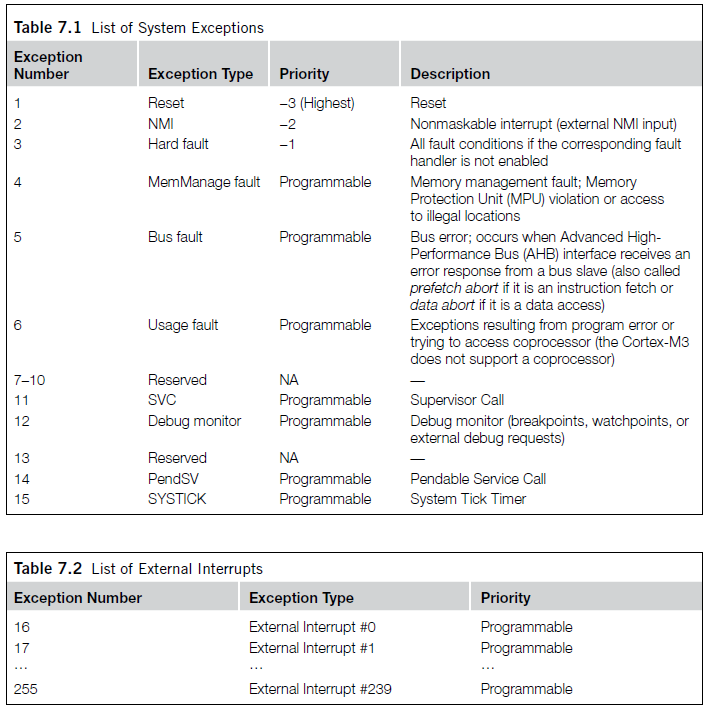 28
And the interrupt vectors (in startup_a2fxxxm3.s found in CMSIS, startup_gcc)
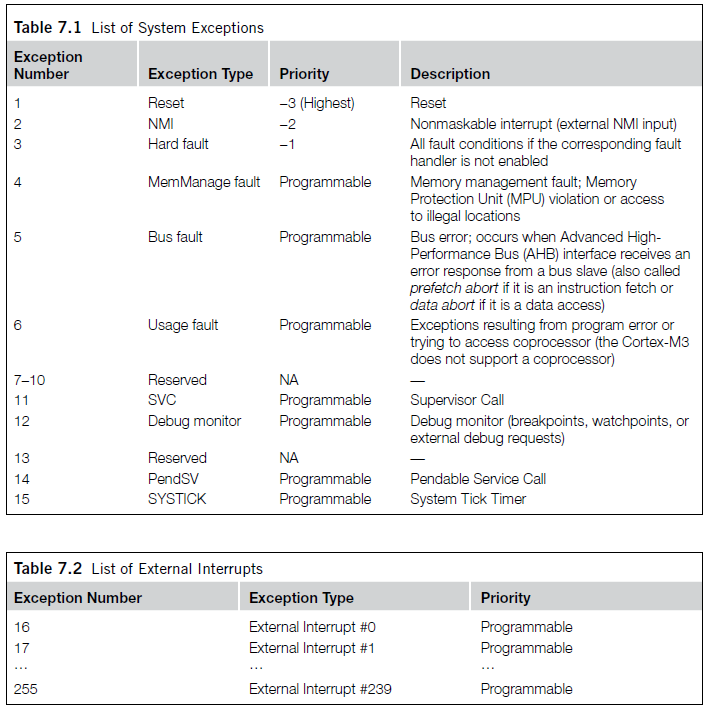 g_pfnVectors:
    .word  _estack
    .word  Reset_Handler
    .word  NMI_Handler
    .word  HardFault_Handler
    .word  MemManage_Handler
    .word  BusFault_Handler
    .word  UsageFault_Handler
    .word  0
    .word  0
    .word  0
    .word  0
    .word  SVC_Handler
    .word  DebugMon_Handler
    .word  0
    .word  PendSV_Handler
    .word  SysTick_Handler
    .word  WdogWakeup_IRQHandler
    .word  BrownOut_1_5V_IRQHandler
    .word  BrownOut_3_3V_IRQHandler
.............. (they continue)
29
How to change where to go on an interrupt?Answer: edit the interrupt vector table [IVT]
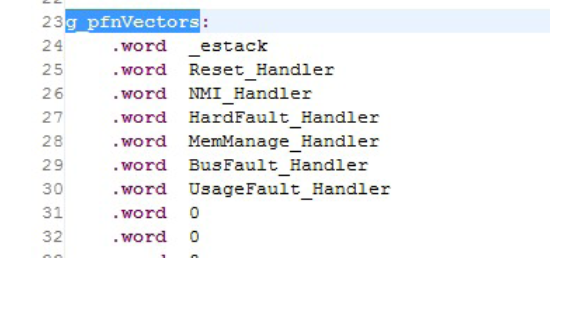 30
NVIC/Interrupt configuration registers
ICTR	Interrupt Controller Type Register (RW)
ISER	Interrupt Set-Enable Register (RW)
ICER	Interrupt Clear-Enable Register (RW)
ISPR	Interrupt Set-Pending Register (RW)
ICPR	Interrupt Clear-Pending Register (RW)
IABR	Interrupt Active Bit Register (RO)
IPR		Interrupt Priority Register (RW)
AIRC	Application Interrupt and Reset Control
31
[Speaker Notes: ICTR: shows the number of interrupt lines the NVIC supports (up to 240)
ISER/ICER: enable/disable external interrupts
ISPR/ICPR: Set and cleared by HW and/or SW
IABR: Set and cleared by hardware automatically (verify)
IPR: Sets priorities for the interrupts
AIRC: vector access key, priority group, reset request, etc.]
Enabling and disabling interrupt sources
32
[Speaker Notes: Set corresponding bit to]
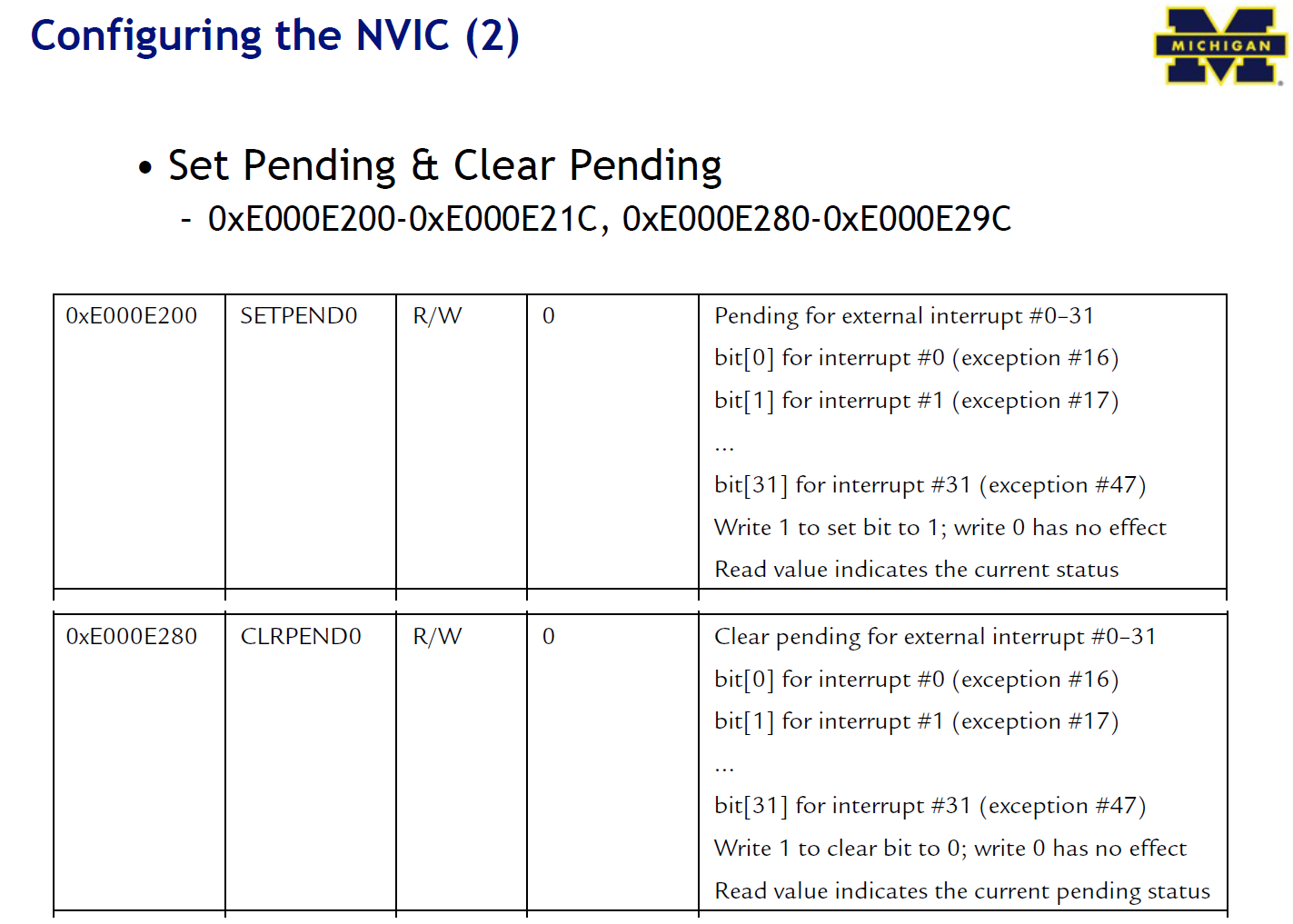 33
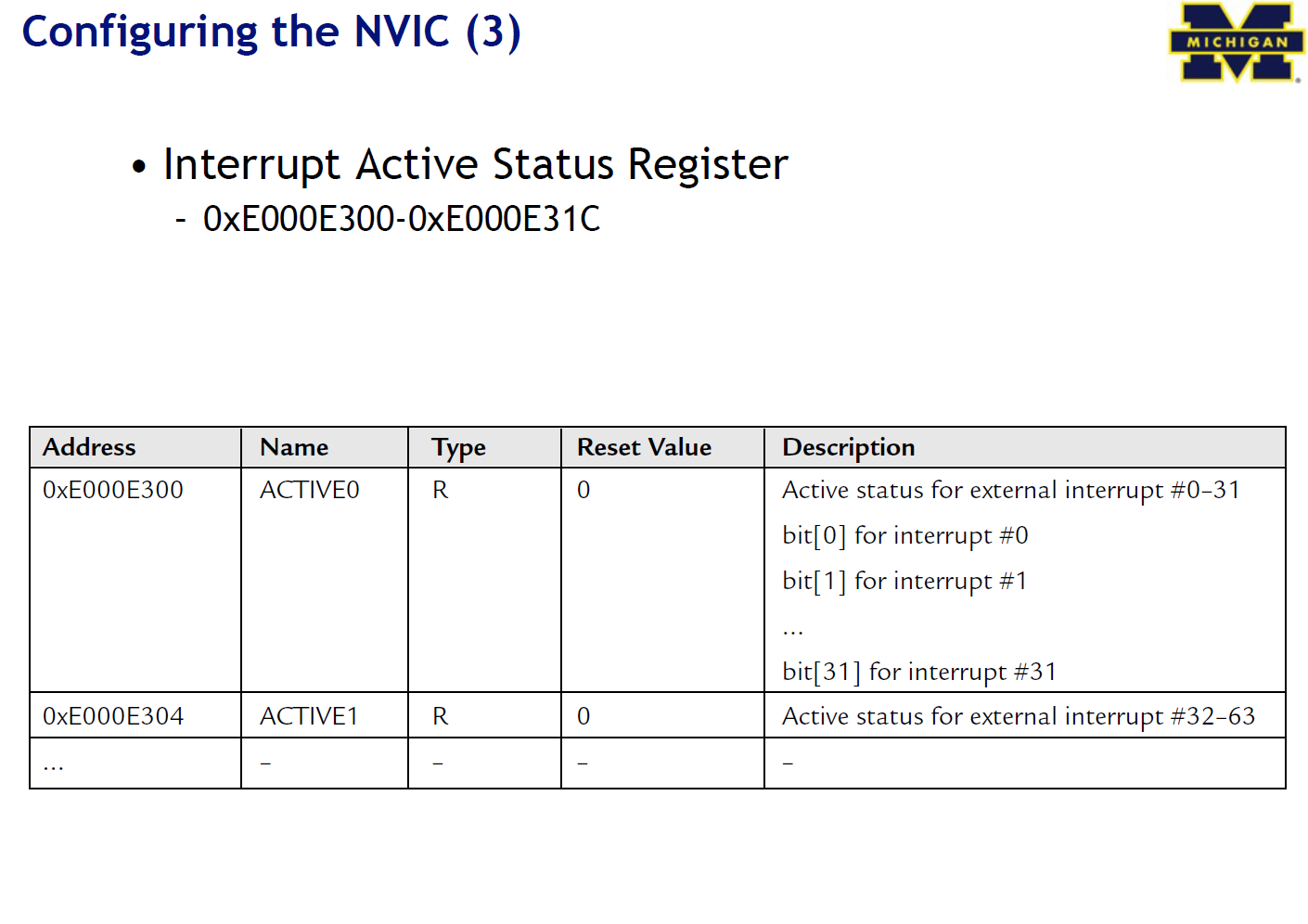 34
Exercise: Enabling interrupt sources
Implement the following function to enable external interrupt #x when called:

void enable_interrupt(int x) {
  /* your code here */
}

Umm, so what do we have to do?
Use top (32-5)=27 bits of x to select the word offset
Offset from what, you ask?  Base of ISER (0xE000E100)
Use the bottom five bits of x to select bit position
Write a ‘1’ to that bit position at memory addr=base+offset
You’re done!
35
[Speaker Notes: Set corresponding bit to]
Pending interrupts
The normal case.  Once Interrupt request is seen, processor puts it in 
“pending” state even if hardware drops the request. 
IPS is cleared by the hardware once we jump to the ISR.
36
This figure and those following are from The Definitive Guide to the ARM Cortex-M3, Section 7.4
In this case, the processor never took the interrupt because we cleared the 
IPS by hand (via a memory-mapped I/O register)
37
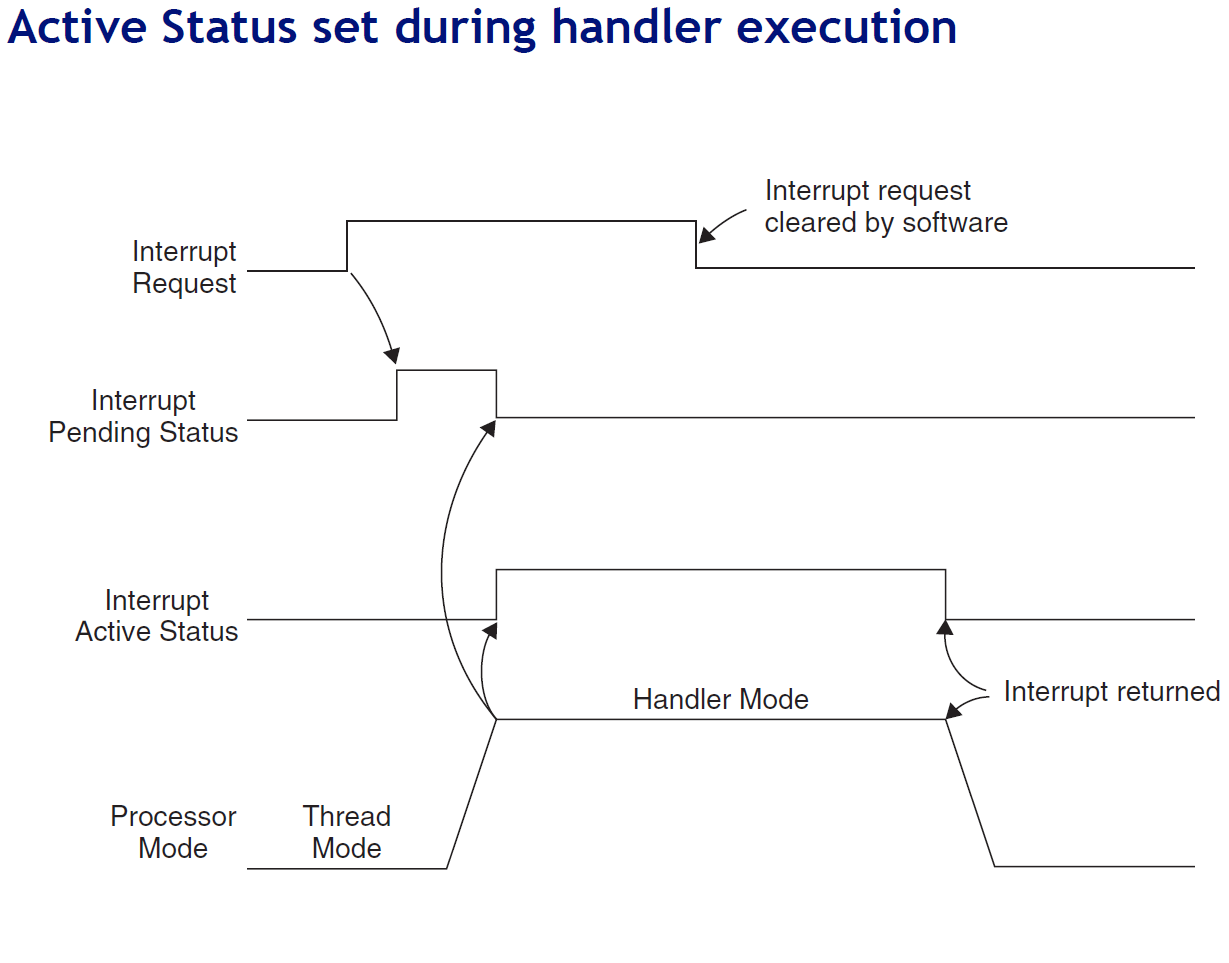 38
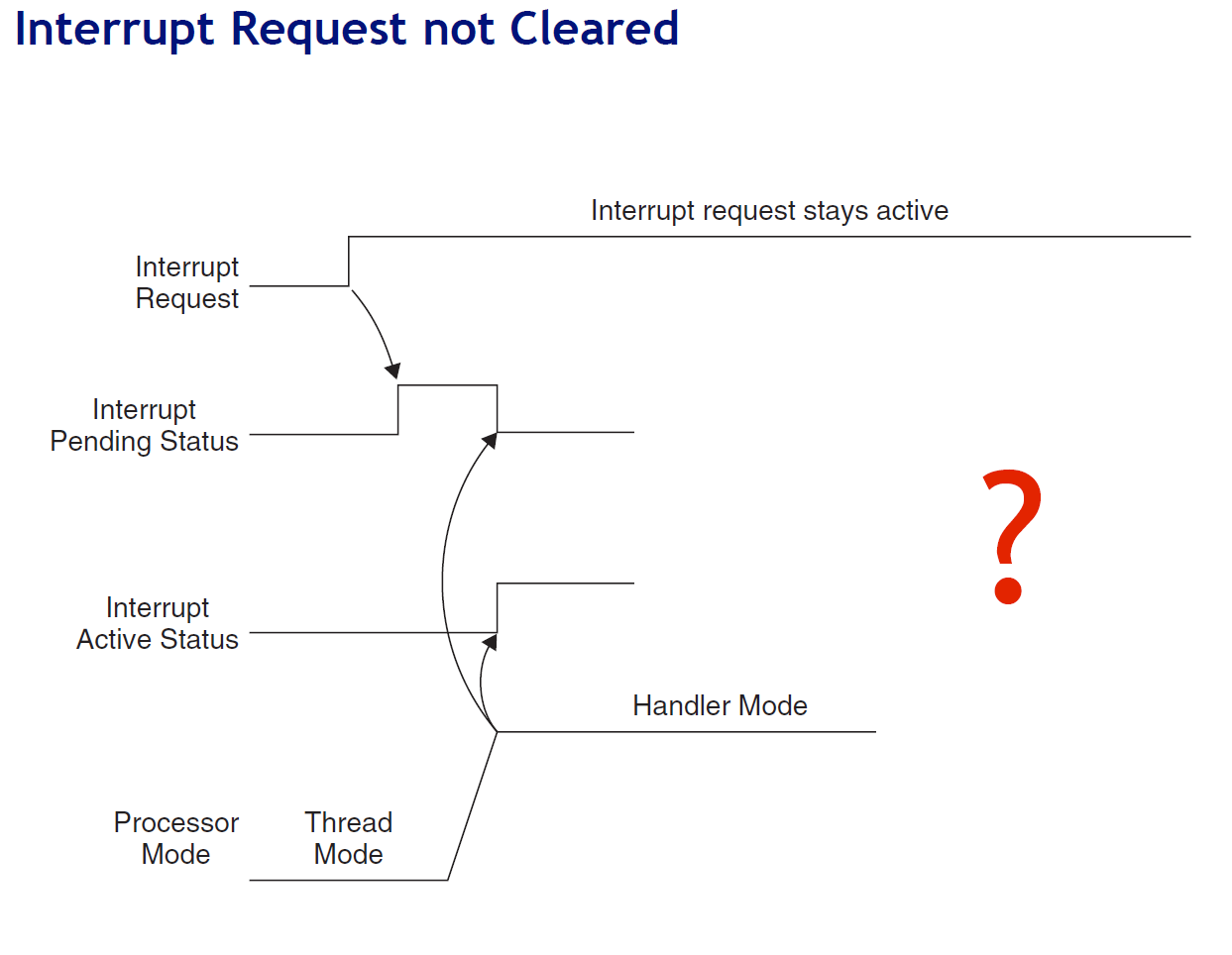 39
Answer
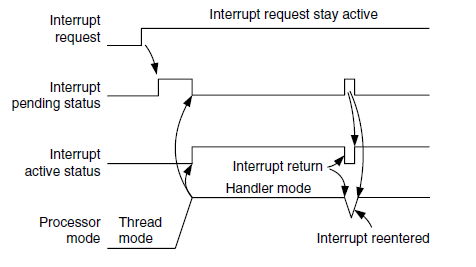 40
Interrupt pulses before entering ISR
41
Answer
42
43
Interrupt Priority
What do we do if several interrupts arrive simultaneously?
NVIC allows priorities for (almost) every interrupt
3 fixed highest priorities, up to 256 programmable priorities
128 preemption levels
Not all priorities have to be implemented by a vendor




SmartFusion has 32 priority levels, i.e. 0x00, 0x08, … , 0xF8
Higher priority interrupts can pre-empt lower priorities
Priority can be sub-divided into priority groups
Splits priority register into two halves, preempt priority & subpriority
Preempt priority: indicates if an interrupt can preempt another
Subpriority: used to determine which is served first if two interrupts of same group arrive concurrently
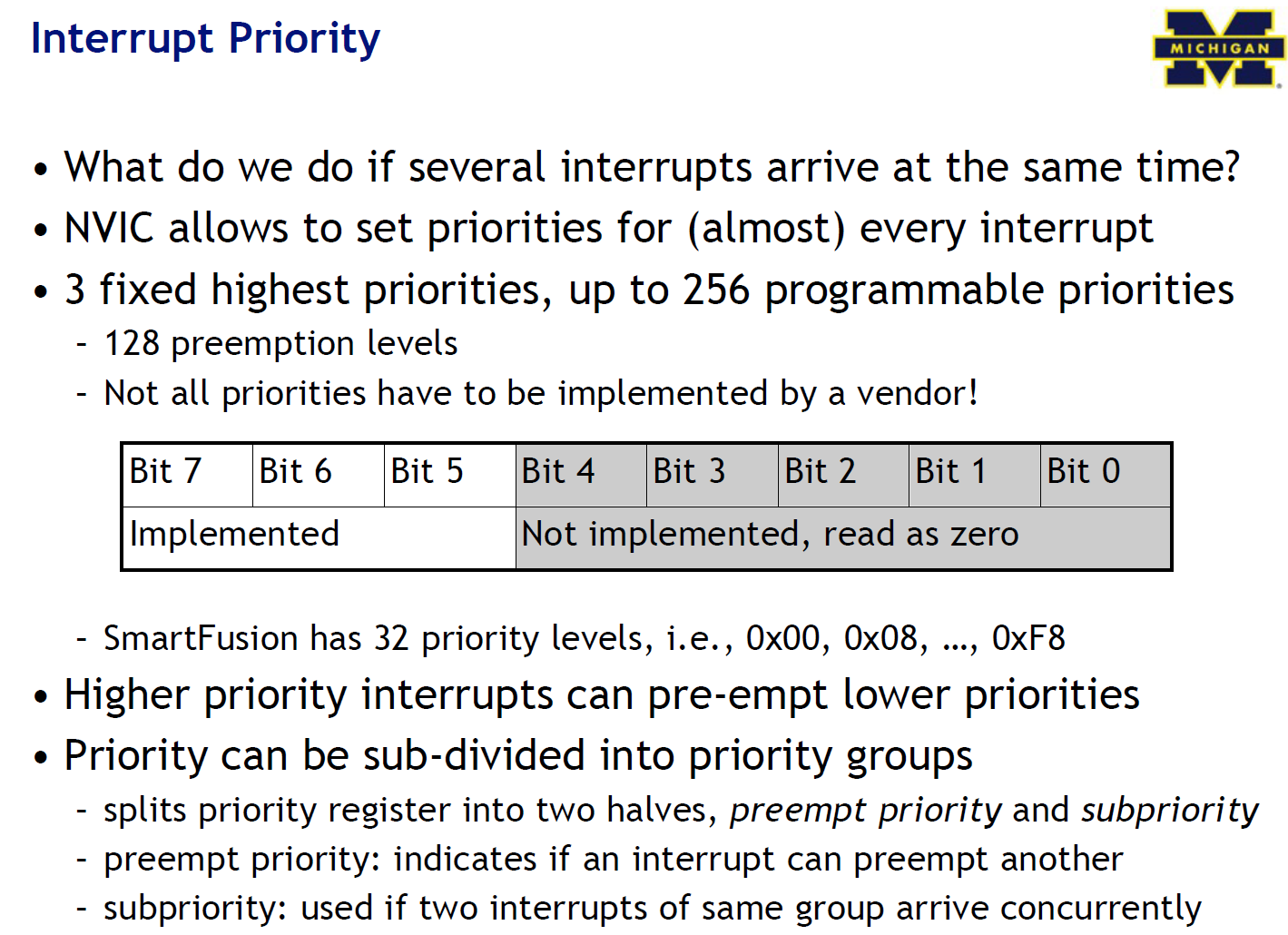 44
Interrupt Priority (2)
Interrupt priority level registers
Range: 0xE000E400 to 0xE000E4EF
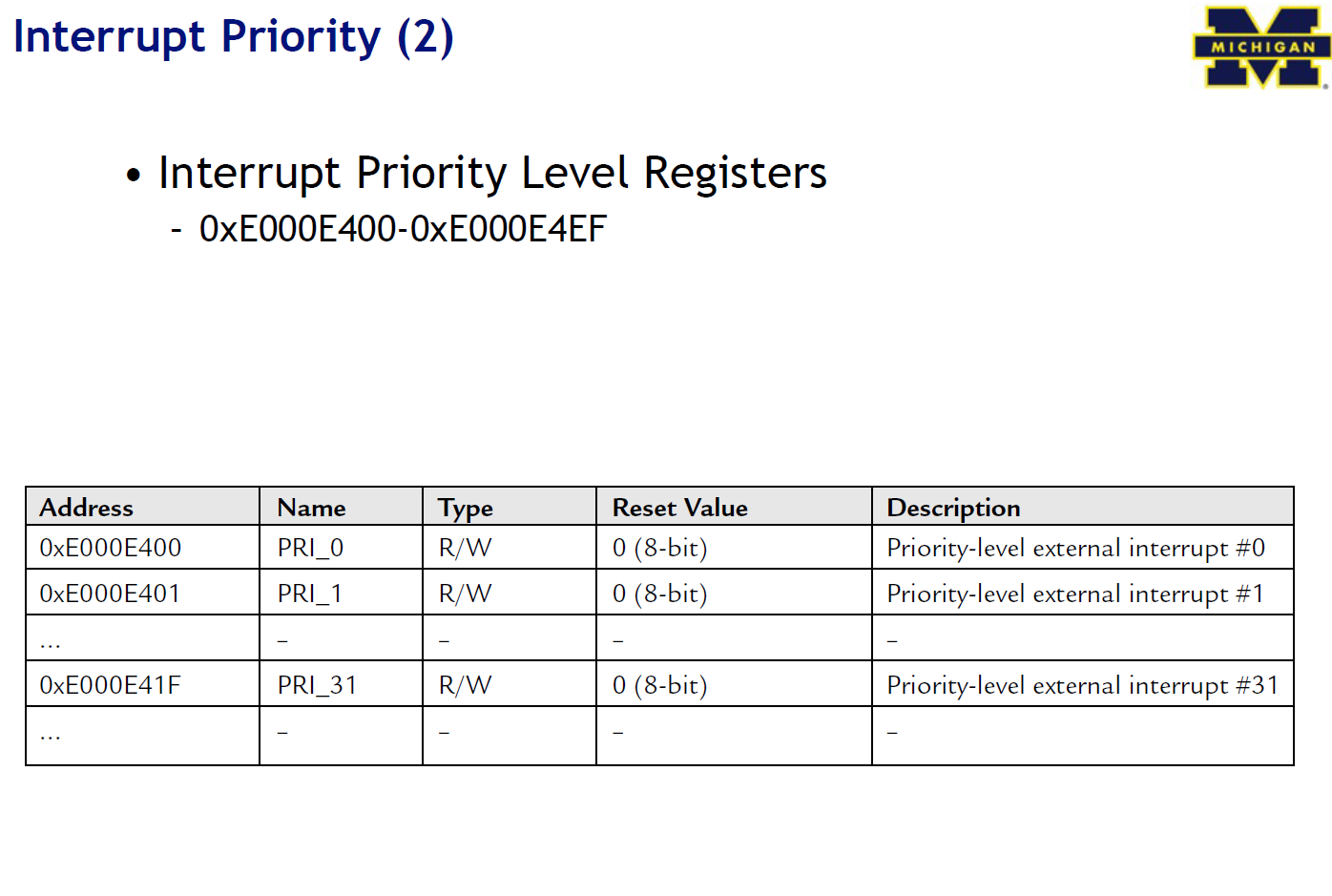 45
Preemption Priority and Subpriority
46
PRIMASK, FAULTMASK, and BASEPRI registers
What if we quickly want to disable all interrupts?
Write 1 into PRIMASK to disable all interrupts except NMI
MOV	R0, #1
MSR	PRIMASK, R0	; MSR and MRS are special instructions
Write 0 into PRIMASK to enable all interrupts

FAULTMASK is the same as PRIMASK, but it also blocks hard faults (priority = -1)

What if we want to disable all interrupts below a certain priority?
Write priority into BASEPRI register
MOV	R0, #0x60
MSR	BASEPRI, R0
47
Masking
48
Interrupt Service Routines
Automatic saving of registers upon exception
PC, PSR, R0-R3, R12, LR
This occurs over data bus
While data bus busy, fetch exception vector
i.e. target address of exception handler
This occurs over instruction bus
Update SP to new location
Update IPSR (low part of xPSR) with exception new #
Set PC to vector handler
Update LR to special value EXC_RETURN
Several other NVIC registers gets updated
Latency can be as short as 12 cycles (w/o mem delays)
49
The xPSR register layout
50
ARM interrupt summary
We’ve got a bunch of memory-mapped registers that control things (NVIC)
Enable/disable individual interrupts
Set/clear pending
Interrupt priority and preemption
We’ve got to understand how the hardware interrupt lines interact with the NVIC

And how we figure out where to set the PC to point to for a given interrupt source.
51
1. NVIC registers (example)
52
1. More registers (example)
53
1. Yet another part of the NVIC registers!
54
2. How external lines interact with the NVIC
The normal case.  Once Interrupt request is seen, processor puts it in 
“pending” state even if hardware drops the request. 
IPS is cleared by the hardware once we jump to the ISR.
55
This figure and those following are from The Definitive Guide to the ARM Cortex-M3, Section 7.4
3. How the hardware figures out what to set the PC to
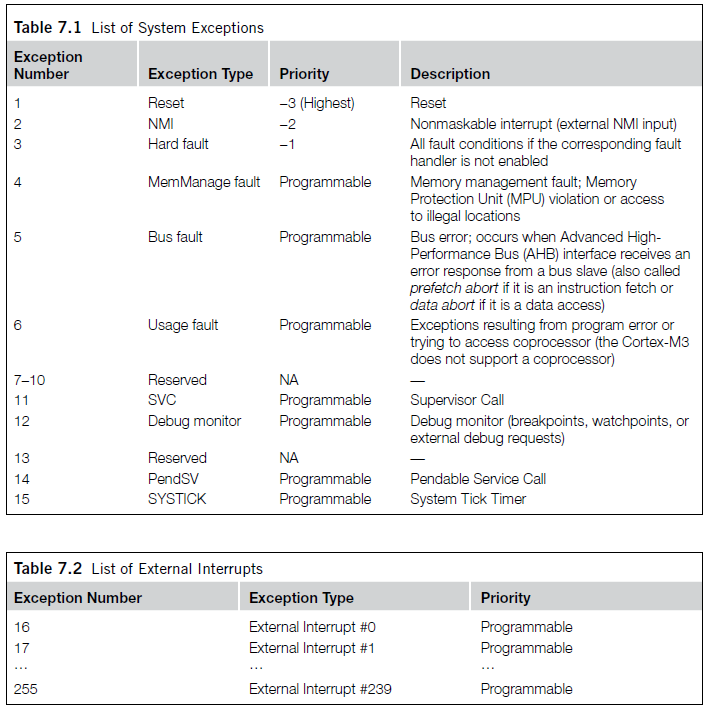 g_pfnVectors:
    .word  _estack
    .word  Reset_Handler
    .word  NMI_Handler
    .word  HardFault_Handler
    .word  MemManage_Handler
    .word  BusFault_Handler
    .word  UsageFault_Handler
    .word  0
    .word  0
    .word  0
    .word  0
    .word  SVC_Handler
    .word  DebugMon_Handler
    .word  0
    .word  PendSV_Handler
    .word  SysTick_Handler
    .word  WdogWakeup_IRQHandler
    .word  BrownOut_1_5V_IRQHandler
    .word  BrownOut_3_3V_IRQHandler
.............. (they continue)
56
Discussion: So let’s say a GPIO pin goes high - When will we get an interrupt? - What happens if the interrupt is allowed to proceed?
57
What happens when we return from an ISR?
Interrupt exiting process
System restoration needed (different from branch)
Special LR value could be stored (0xFFFFFFFx)
Tail chaining
When new exception occurs
But CPU handling another exception of same/higher priority
New exception will enter pending state
But will be executed before register unstacking
Saving unnecessary unstacking/stacking operations
Can reenter hander in as little as 6 cycles 
Late arrivals (ok, so this is actually on entry)
When one exception occurs and stacking commences
Then another exception occurs before stacking completes
And second exception of higher preempt priority arrives
The later exception will be processed first
58
Example of Complexity: The Reset Interrupt
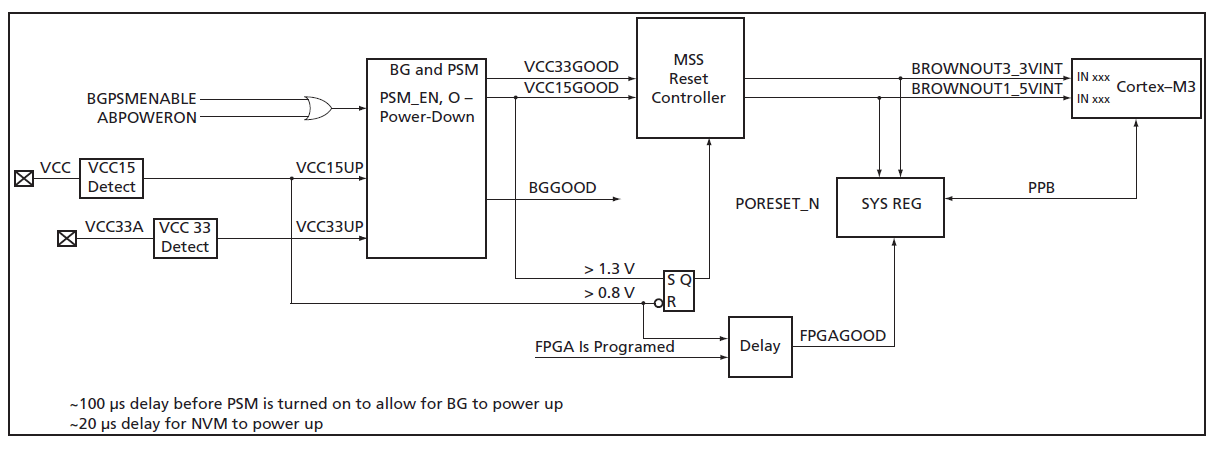 No power
System is held in RESET as long as VCC15 < 0.8V
In reset: registers forced to default
RC-Osc begins to oscillate
MSS_CCC drives RC-Osc/4 into FCLK
PORESET_N is held low
Once VCC15GOOD, PORESET_N goes high
MSS reads from eNVM address 0x0 and 0x4
59